CASE STUDY
CD Project Red
Company Name, Country
CD Project Red, Poland
Industry, Number of Employees
CD PROJEKT Capital Group operates in the rapidly growing electronic entertainment industry - video games.
The company founded in 2002, whose mission is to create revolutionary role-playing games that reach the hearts of people around the world. Their headquarters are located in Warsaw, but also with offices in Krakow, Wroclaw, Boston and Vancouver. The team inludes specialists and professionals from all over the world. Their aim is to be an example of how games should be created, cultivating diversity guided by common values, and always put the well-being of players first.
Electronic enterteinment industry –video games,   453 employees (2022)
D&I Strategy
Diversity Charter in Poland
Module Topic
Module 3
Website
https://www.cdprojektred.com/pl/diversity
www.projectdare.eu
“Our mission is to create revolutionary games for gamers around the world, and this is WHY we need to strengthen the potential of our teams. Diversity of perspectives unleashes creativity and increases innovation.”Adam Kiciński, CEO
Menstrual leave
The company has introduced very innovative as for Polish conditions day off. Any menstruating person can take one extra day off per month if menstrual pains and general well-being prevent her from functioning. Menstrual leave fosters an inclusive work environment by raising awareness and acceptance of biological differences in the workplace. Breaking taboos will only be accomplished by talking about and changing perceptions of the often sensitive topic as our everyday lives. If a menstruating person chooses not to take menstrual leave, her days off are not accrued or carried over to the next month as they are during annual leave. They are also not paid when the person leaves the organization.
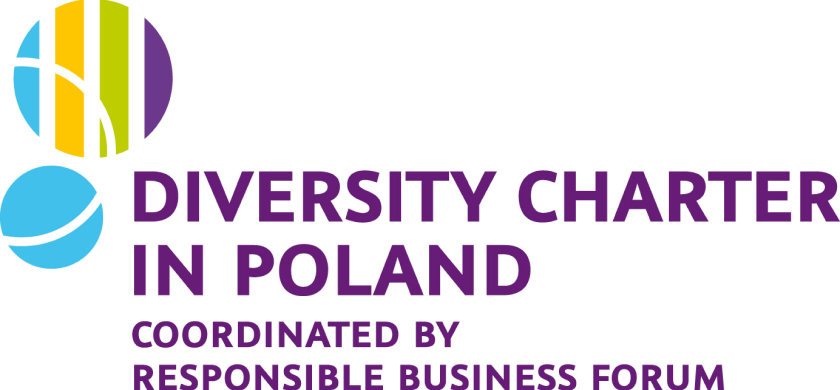 „We are among the companies that have signed the Diversity Charter. This is a document that commits to preventing discrimination in the workplace and introducing policies that promote and strengthen diversity. We have also been listed as one of the best in terms of diversity management and inclusion by employers in Poland”.









Source: https://www.cdprojektred.com/pl/diversity
2
Why is it Important for SME Businesses to Invest in D&I?
Diverse teams
It is the potential that can be unleashed in diverse teams that enriches our games and strengthens the community. Openness to differences and different experience is the key to great collaboration and innovative ideas 
Inclusive leadership
allows to create healthy teams and relationships based on trust and understanding. Diversity inspires to create an open environment where leaders have the skills to listen to each person and are not guided by biases in decision-making processes. Inclusion fosters growth and builds resilience in teams and the whole company.
How has Implementing D&I Benefited Your Company and Employees?
Equal opportunities for development.
A sense of acceptance and respect drives to use skills and talents to create the best games in the world.
Source: https://www.cdprojektred.com/pl/diversity